微积分作业  第4次
请直接拍照上传照片，切勿用附件形式上传
拍照上传时，请注意调整图片方向
主观题
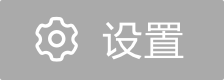 10分
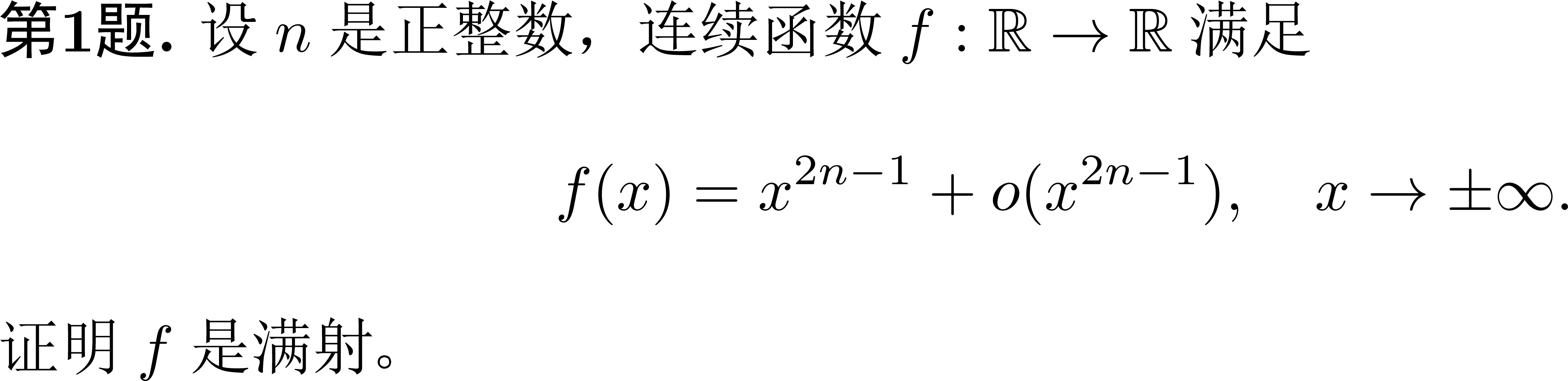 作答
主观题
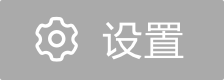 10分
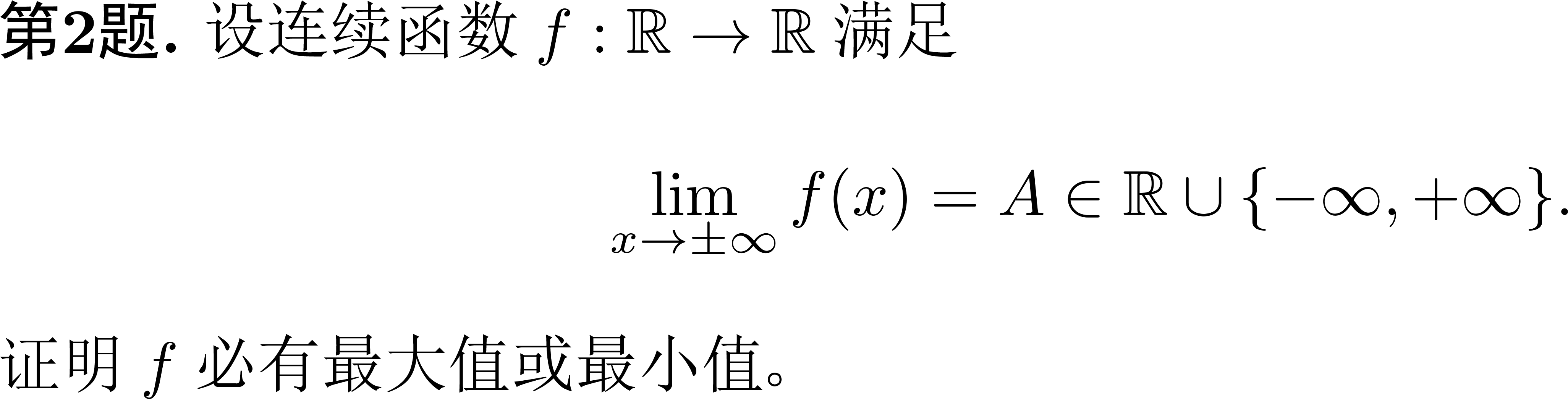 作答
主观题
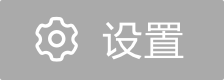 10分
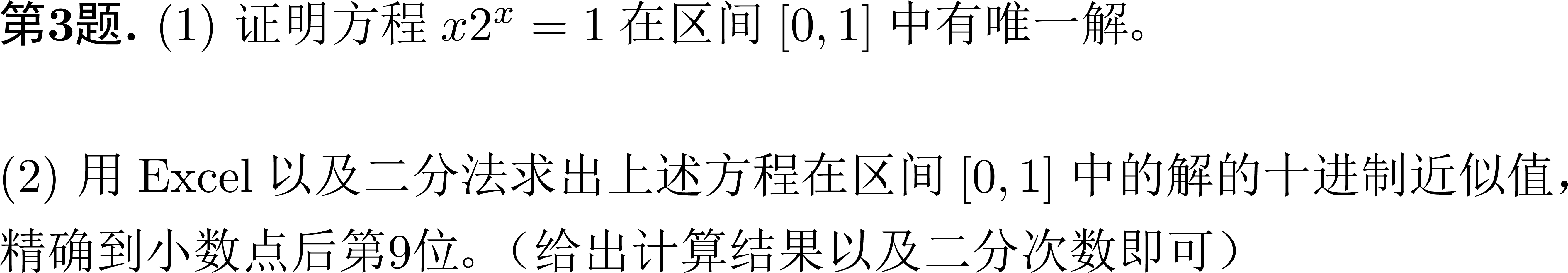 作答
主观题
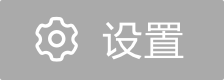 10分
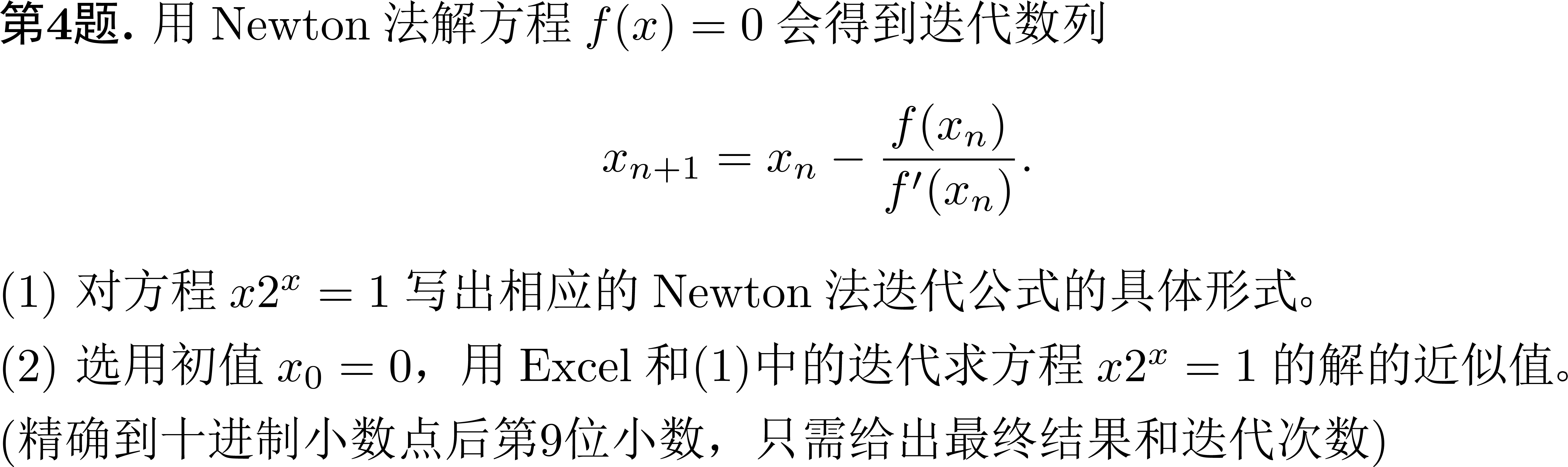 作答
主观题
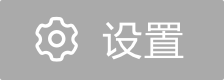 10分
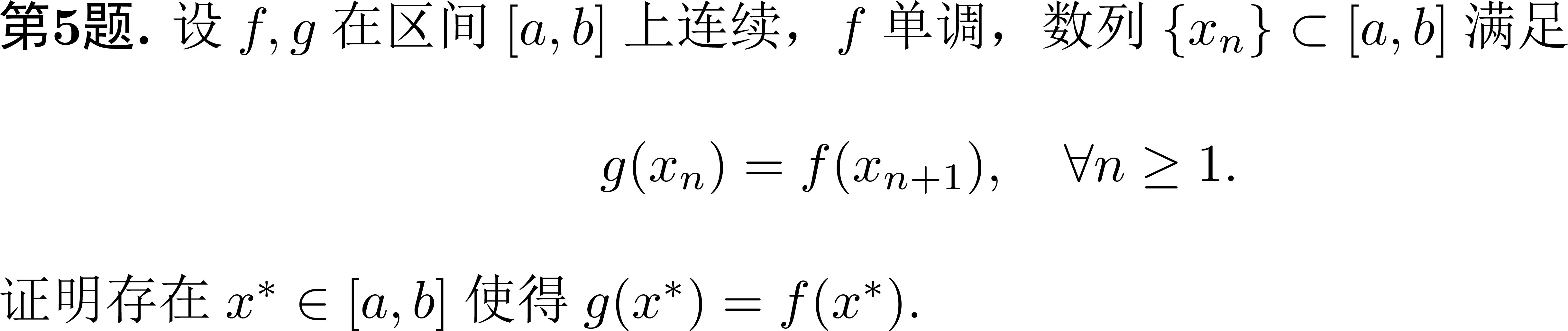 作答
在GeoGebra中计算函数的导数
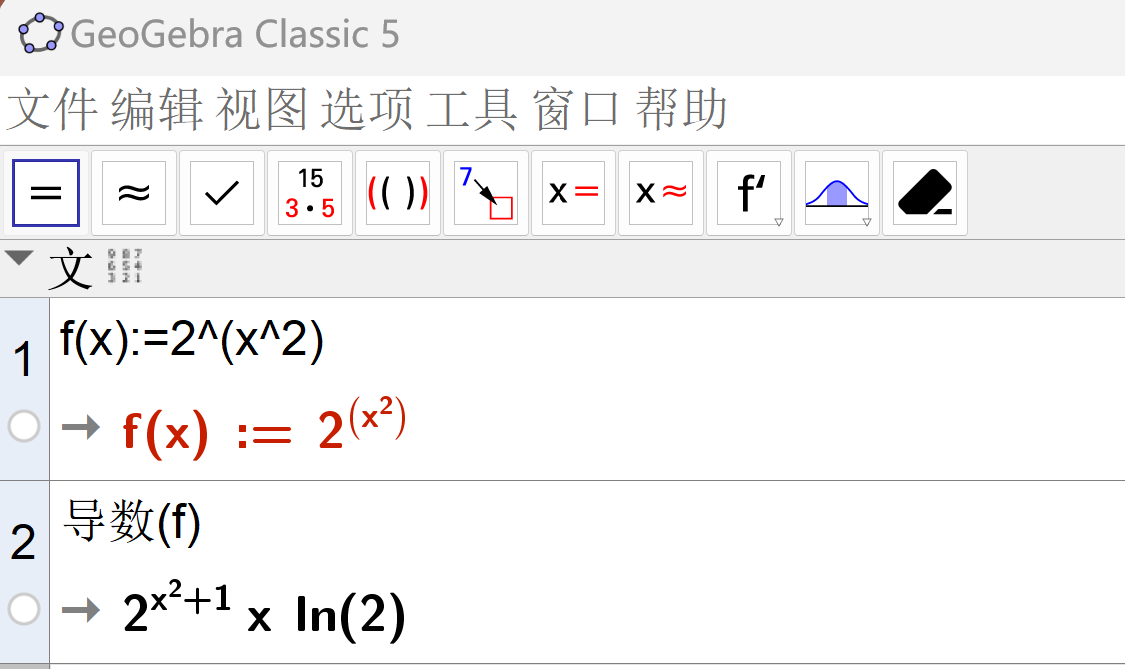 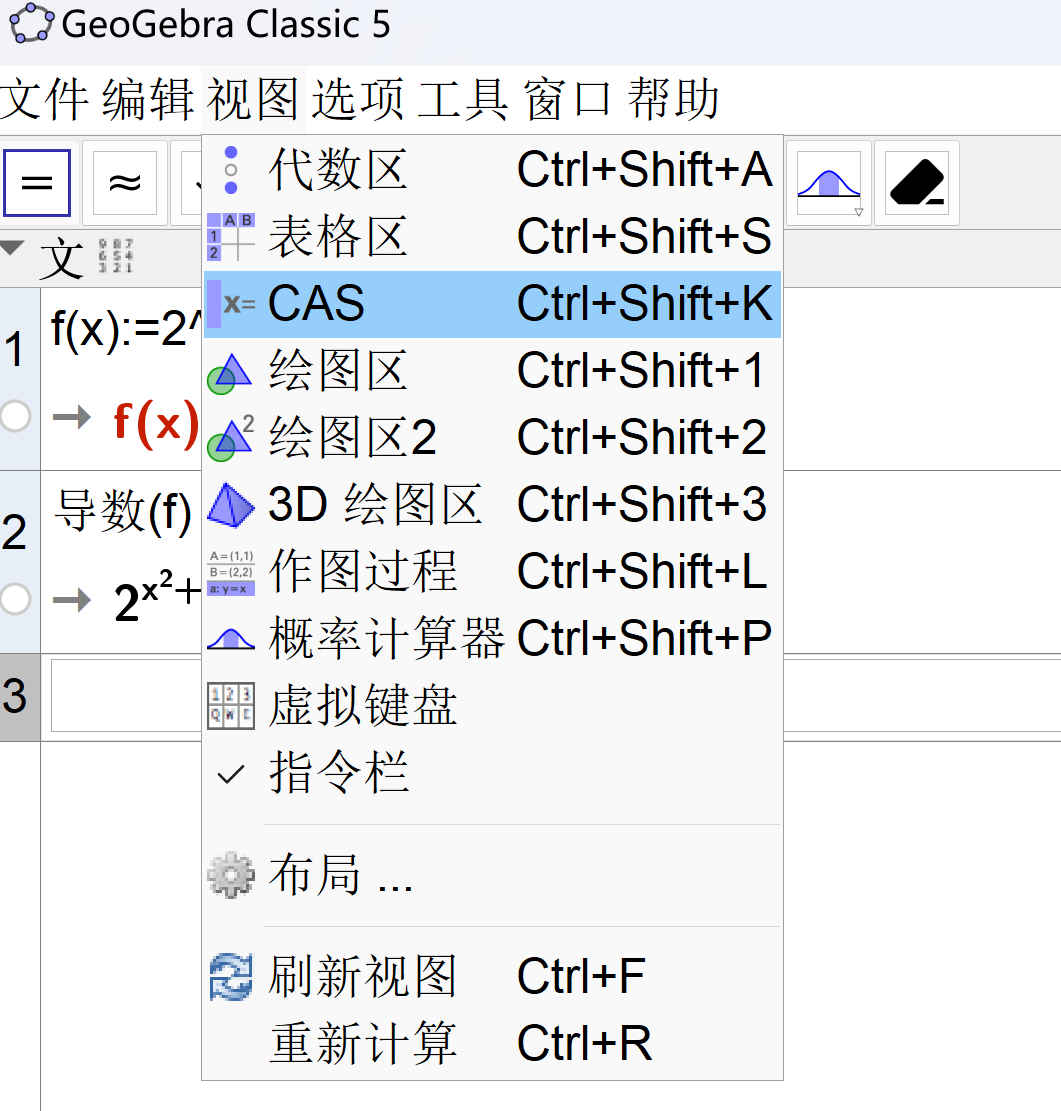 ① 在“视图”中选择CAS
② 在CAS中输入函数（注意使用:=），
     用“导数”命令计算函数的导数
主观题
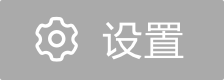 10分
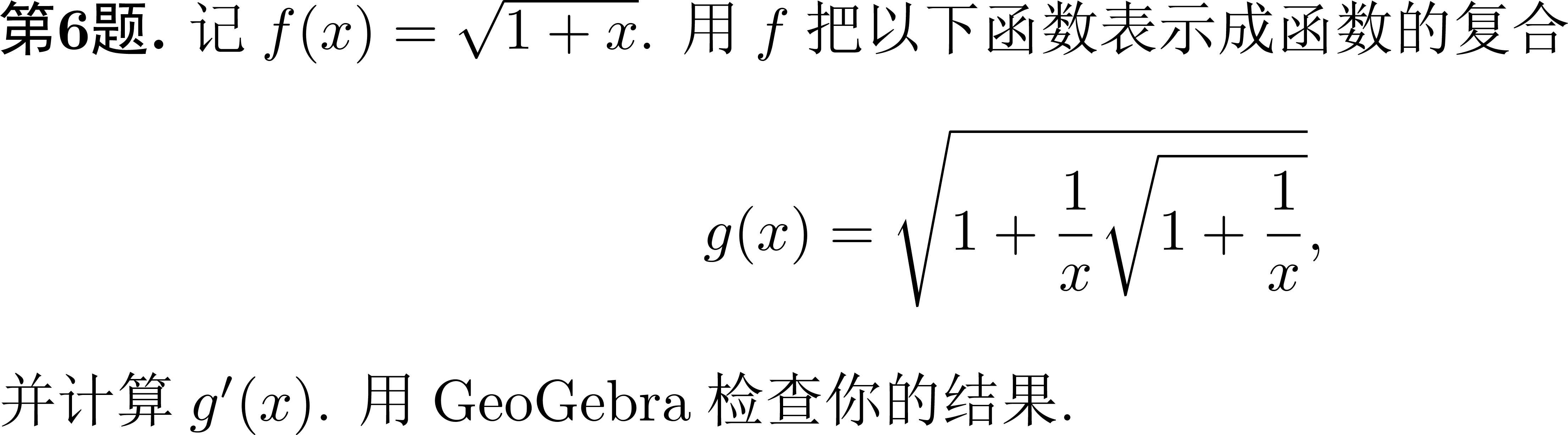 作答
主观题
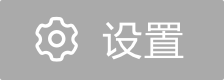 10分
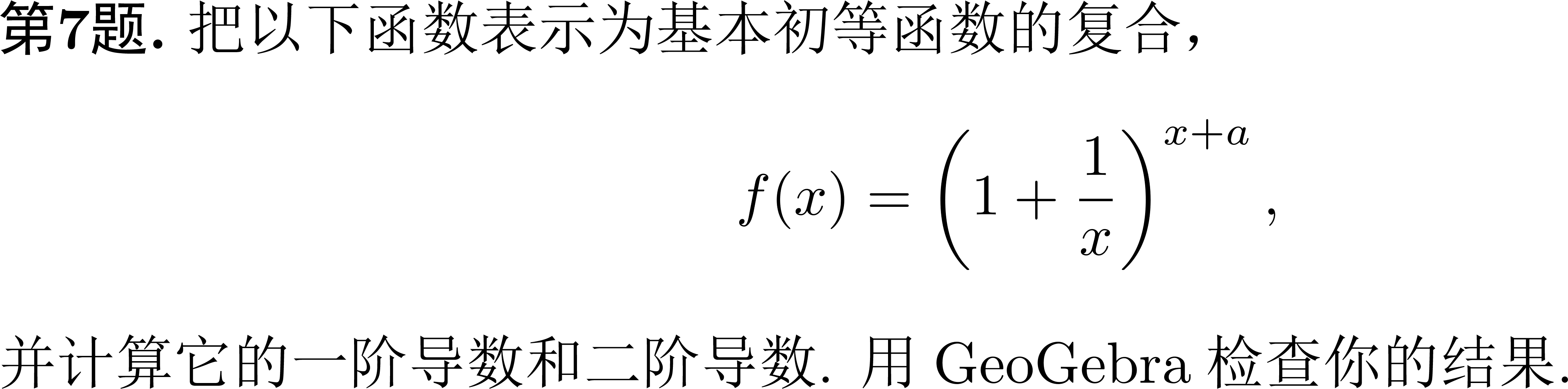 作答
主观题
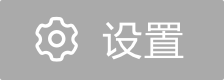 10分
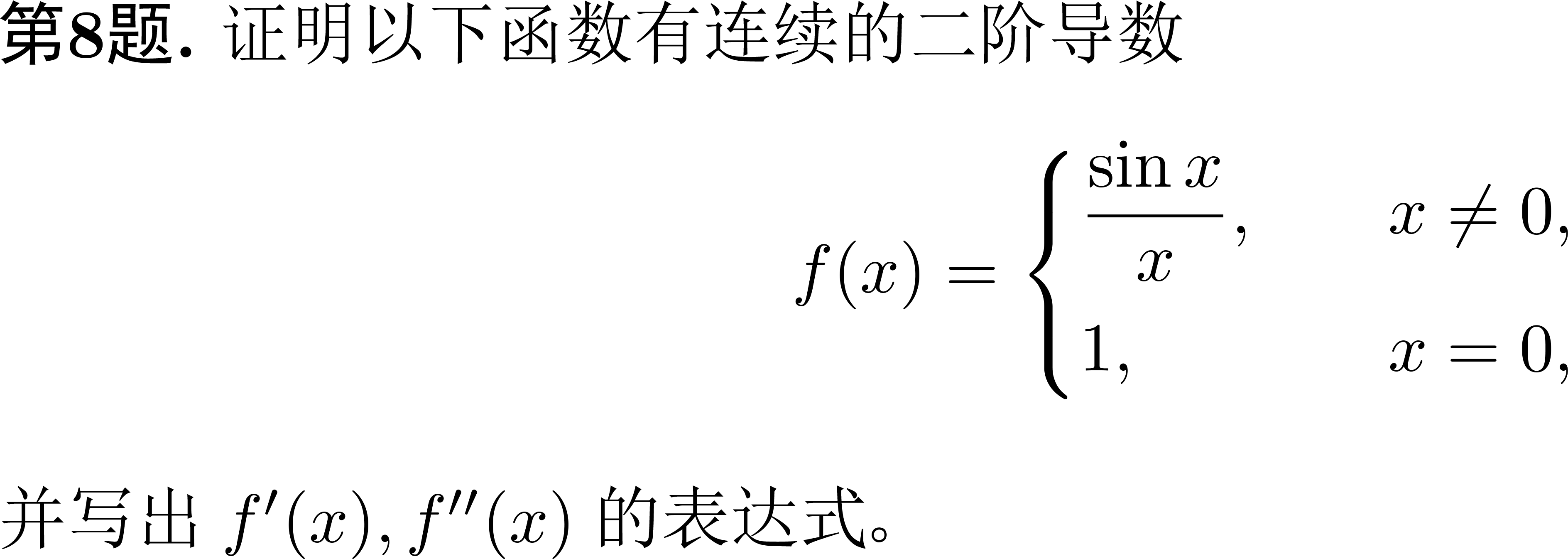 作答
主观题
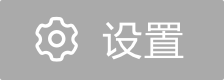 10分
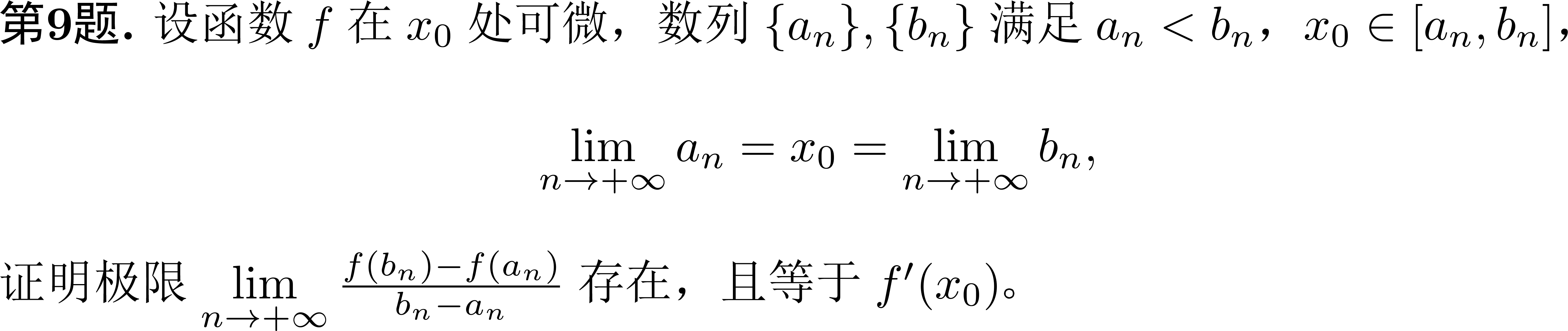 作答
主观题
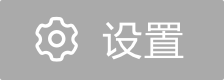 10分
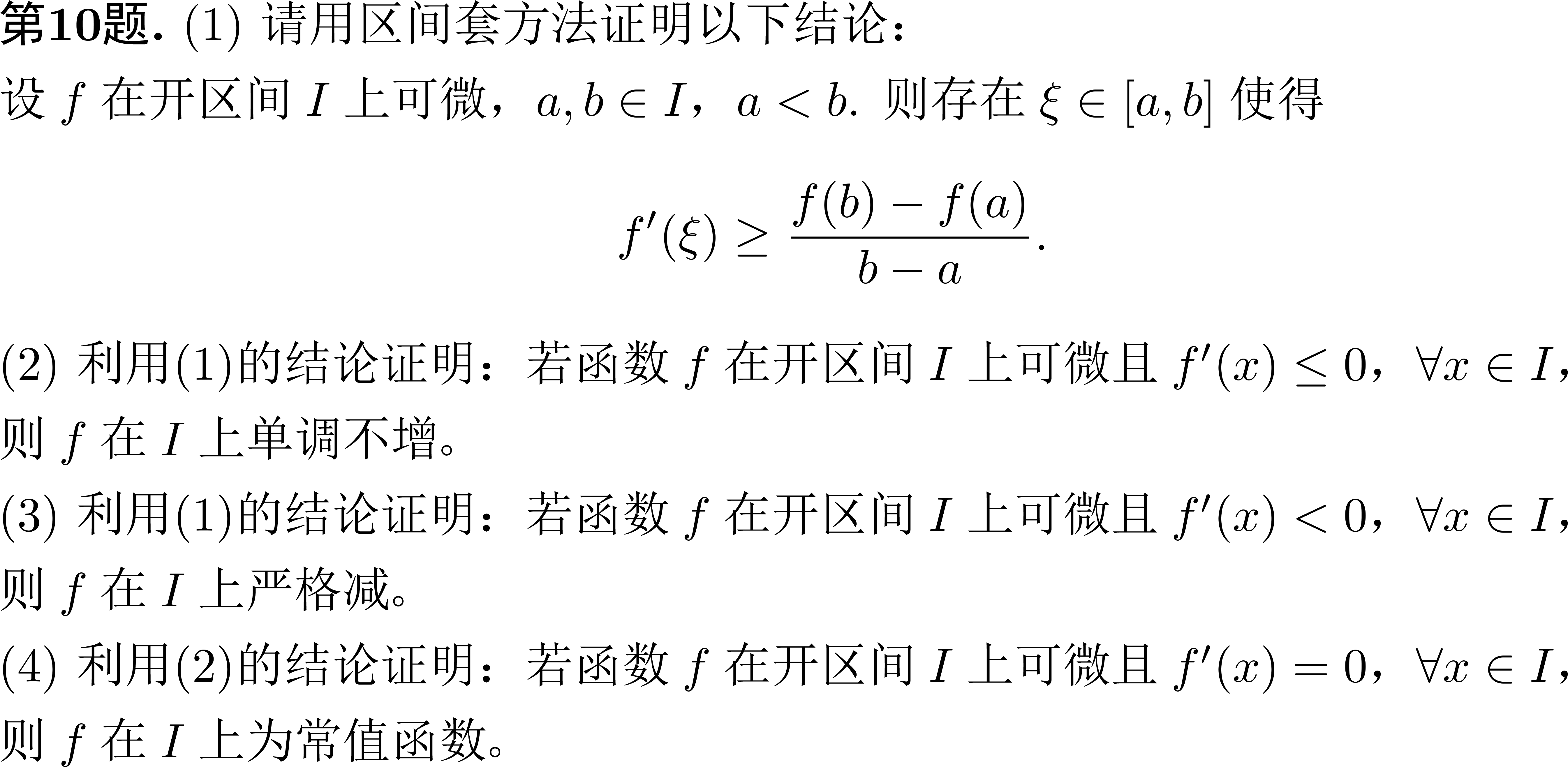 作答